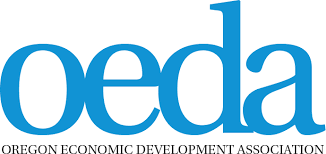 1
UNDERSTANDING MARKETING & BRANDING
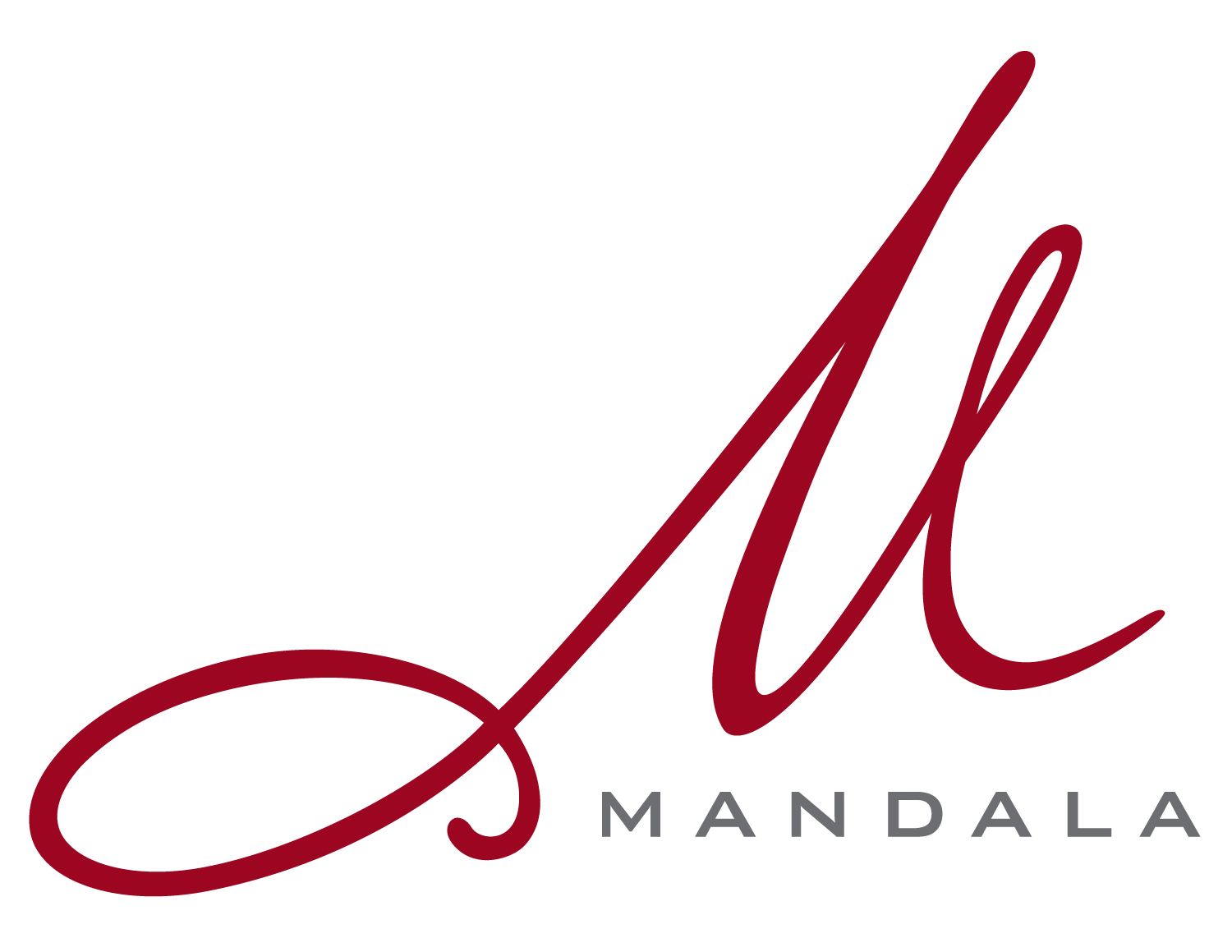 2
AGENDA
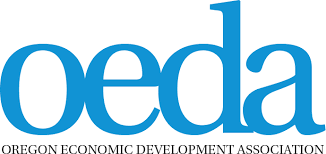 3
AGENDA

Welcome & Introductions

Marketing Overview

Establishing a Marketing Program & Brand

BREAK

Creating a Marketing Plan
LUNCH

Public Relations

BREAK

Marketing Tools & Tactics

CLOSING
08:00 - 08:10

08:10  - 08:35

08:35 - 09:45

09:45 - 10:00

10:00 -  12:00
12:00 -  12:45

12:45  - 02:15

02:15 -  02:30

02:30 - 04:45

04:45 -  05:00
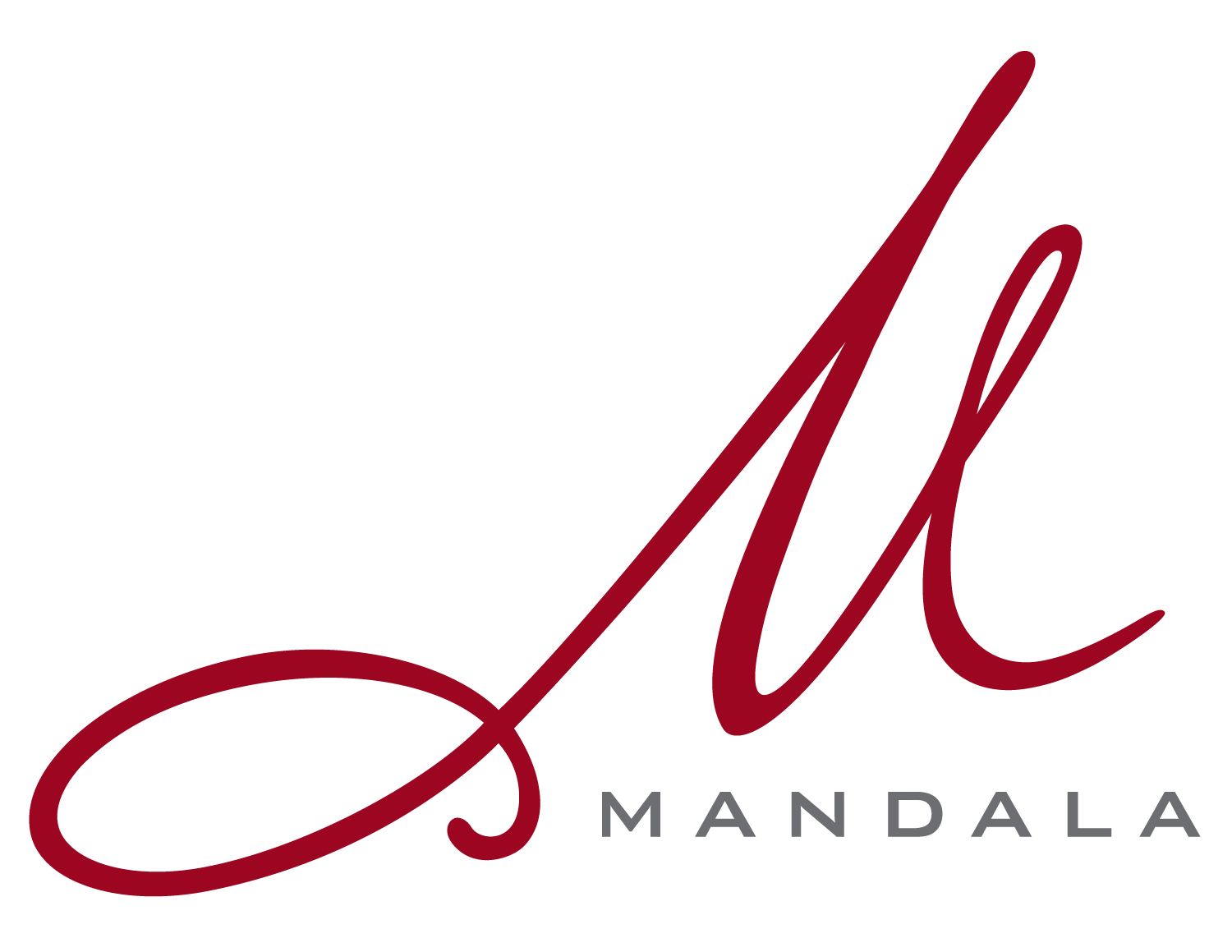 4
MARKETING & BRANDING
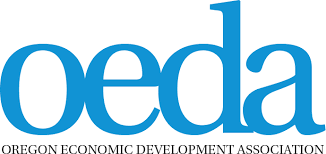 5
WHY DOES MARKETING MATTER?
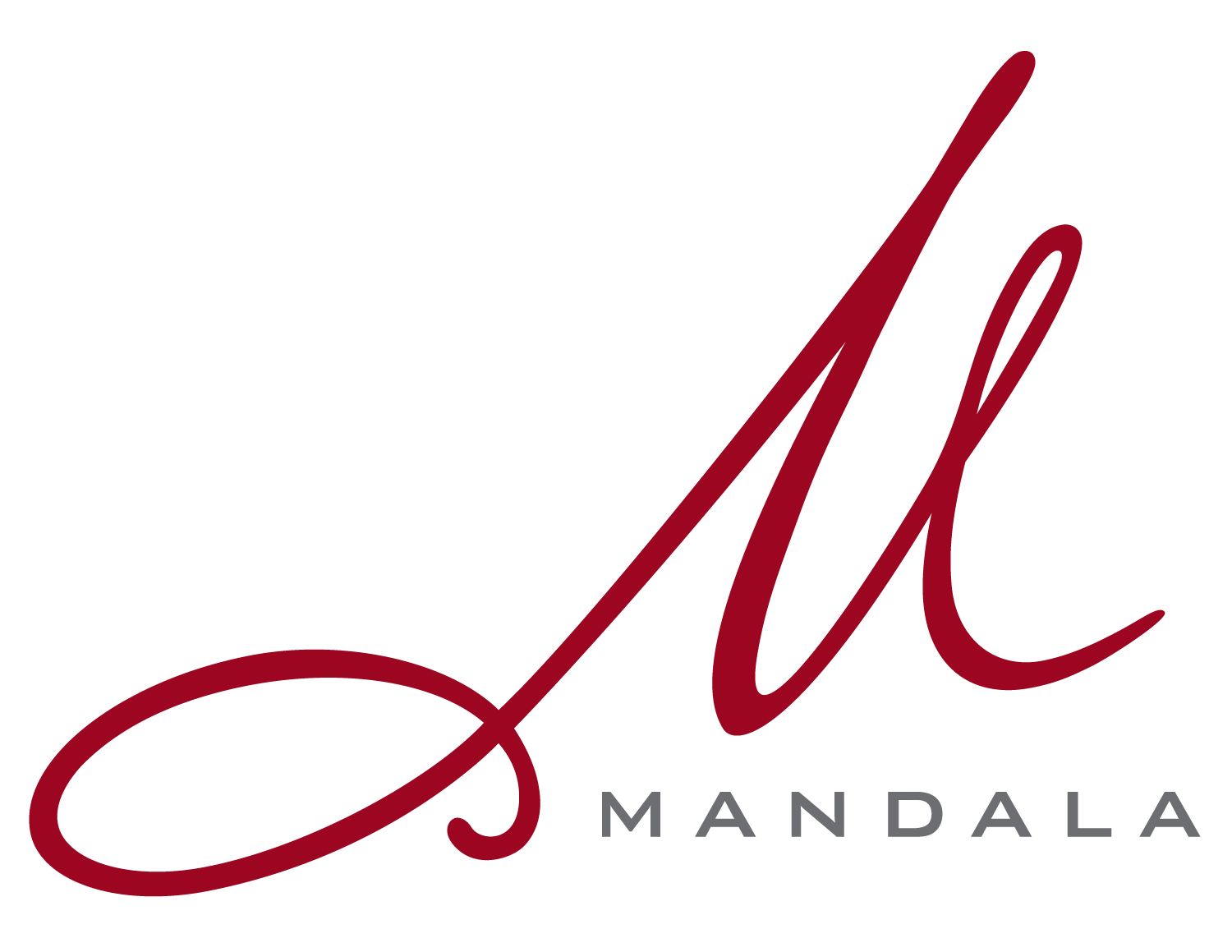 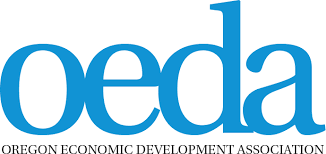 6
THE WILLFUL CREATION 
OF OPPORTUNITY
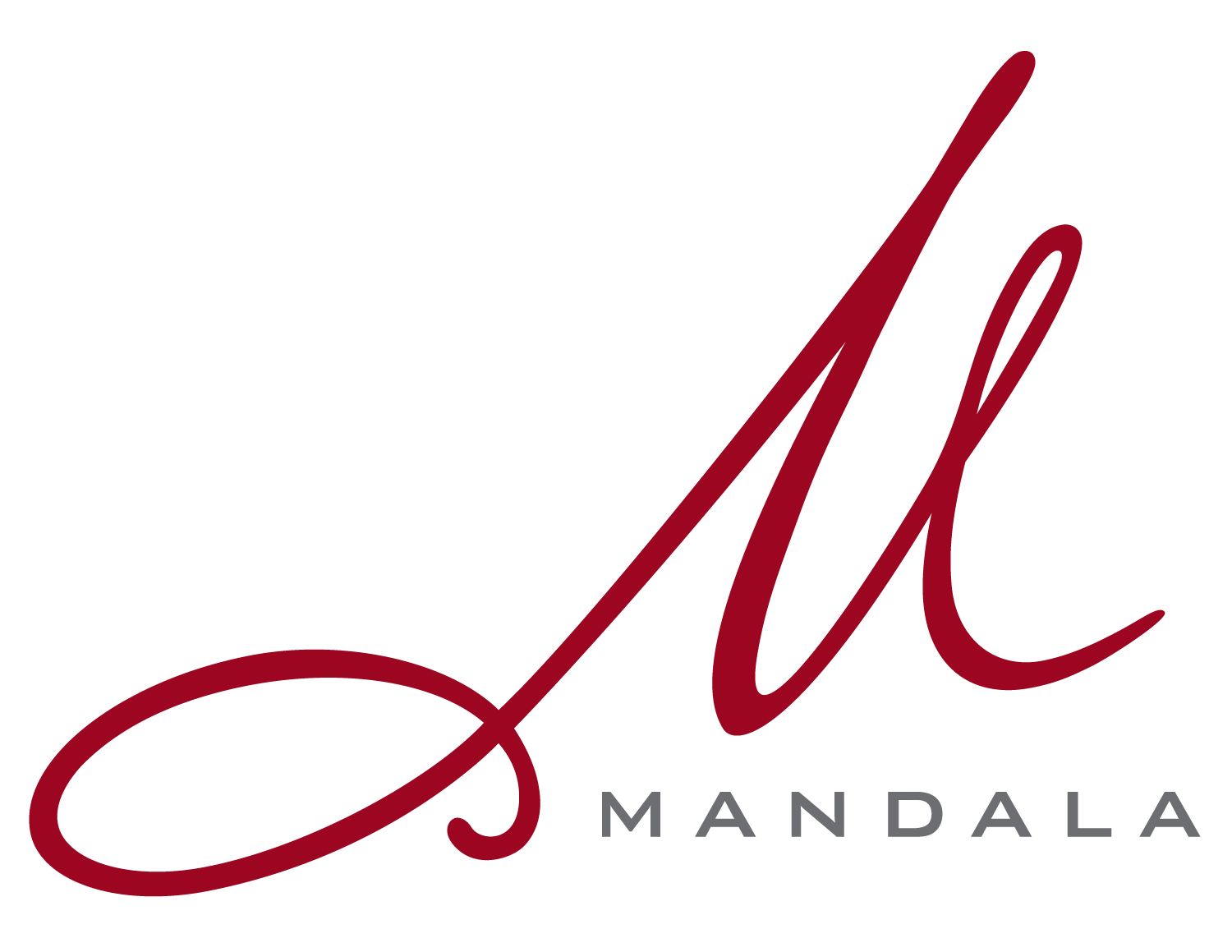 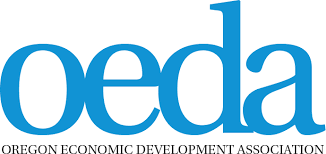 7
EVERYTHING YOU DO 
IS IMPORTANT
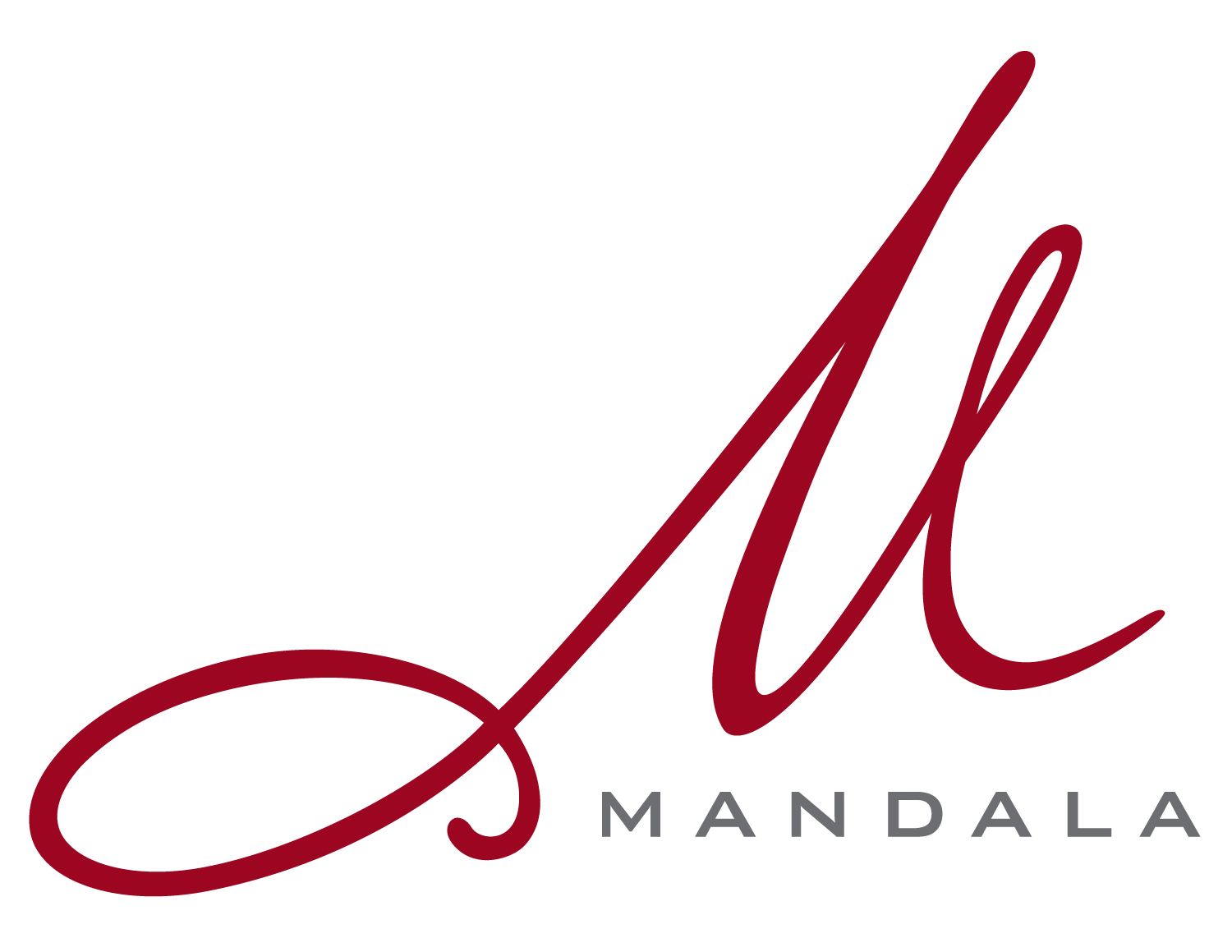 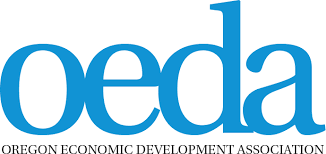 8
WHAT YOU CAN EXPECT 
TO LEARN TODAY
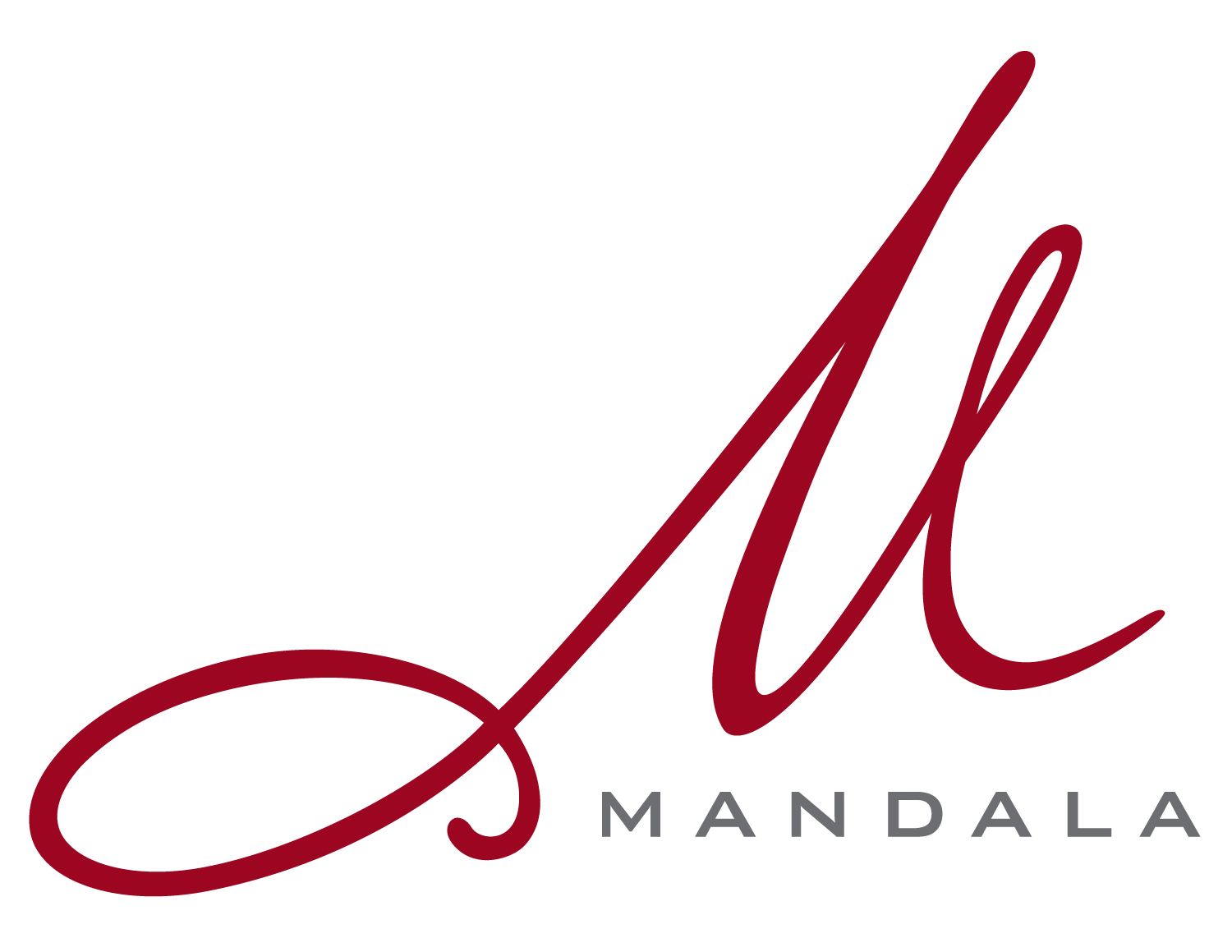 9
WELCOME